Слуцкія паясы
Падрыхтавала:
Глякава Тамара,БФ-31
Слуцкія  паясы — вырабы  ручнога ткацтва  ў  Вялікім Княстве  Літоўскім, элемэнт традыцыйнага параднага мужчынскага  строю шляхты.
Славутыя  слуцкія паясы – адна з нацыянальных  рэліквій  беларусаў,  цудоўны ўзор дэкаратыўна-прыкладнога  мастацтва, які  стаў  не  толькі  гістарычным  культурным сімвалам,  але  і  сучасным  брэндам  Беларусі.
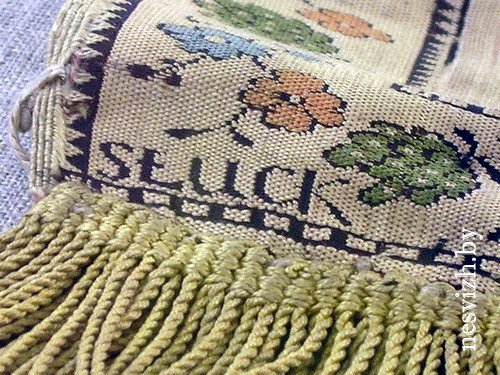 Надзвычай прыгожы, сімвалічны і дарагі прадмет мужчынскага гардэроба, даступны толькі выхадцам з вышэйшых саслоўяў – слуцкія паясы – ткалі  ў Беларусі  яшчэ ў XVIII стагоддзі. З імі звязаны дзіўныя падзеі і сямейныя таямніцы, загадкавыя і часам містычныя гісторыі.
Слуцкія паясы ткалі з тонкіх шаўковых, залатых  нітак. Даўжыня пояса дасягала ад 2 да 4,5 метраў, а шырыня ад 30 да 50 см. Паясы ўпрыгожваліся  ўзорамі па краях, а ў  канцы – пышным, галоўным чынам, раслінным арнаментам, у якім народныя ўзоры спалучаліся з усходнімі матывамі. У слуцкага пояса не было выварату, ўсе бакі з'яўляліся асабовымі. Паясы вырабляліся аднабаковымі (з зваротным бокам), двухбаковыя (абодва бакі асабовыя або адна двухбаковая з аднаго сподняга).
У адзенні магнатаў  пояс  быў  сімвалам прыналежнасці да эліты, шматвяковых сямейных традыцый і, вядома, заможнасці. Дарагія паясы для шляхты прывозілі з усходніх краін, але ў ХVIII стагоддзі на беларускіх землях сфарміравалася ўнікальная мастацкая з’ява  – "слуцкі пояс".Беларускія ткачы стварылі свае непаўторныя  ўзоры і сімвалічныя матывы,  эксклюзіўную тэхналогію. Сусветную вядомасць атрымалі паясы Слуцкай персіярні – мануфактуры самай заможнай і ўплывовай дынастыі Еўропы Радзівілаў.
У час росквіту ў Слуцку працавалі да 55 ткачоў (толькі мужчыны!),  столькі ж чаляднікаў і прадзільшчыц.  На 20-25 станках штогод выпускалі каля 200 паясоў тонкай работы.
Па кампазіцыі слуцкі пояс падзелены на тры часткі: два прамавугольныя канцы і асноўная частка ("сярэднік").

На "канцах" ткалі ўзоры кветак, пераплеценых сцяблін з лістамі, галінак дрэва, медальёны разнастайнай формы. Асноўная частка складалася з папярочных аднатонных палос або палос з арнаментам. Часам тут з’яўляўся "лускавы" (падобны на рыбіну луску) малюнак або ўзор "у гарошак".

Уздоўж бакоў пояса – вузкі бардзюр з раслінным арнаментам. Канцы таксама завяршае паласа з арнаментам і махры.

Слуцкі пояс ткалі з натуральных шаўковых нітак: звычайных і абкручаных вельмі тонкім залатым або сярэбраным дротам. Такі каштоўны аксесуар называўся "літым", бо пасля пракатвання крыху шурпатага пояса цераз спецыяльны вал з’яўляліся незвычайная гладкасць і раскошны бляск.
Сёння старадаўнія слуцкія паясы – рарытэт: у Беларусі захоўваюцца адзінкавыя экзэмпляры і фрагменты, а большая частка твораў нацыянальнага дэкаратыўна-прыкладнога мастацтва знаходзіцца ў музейных і прыватных калекцыях свету.
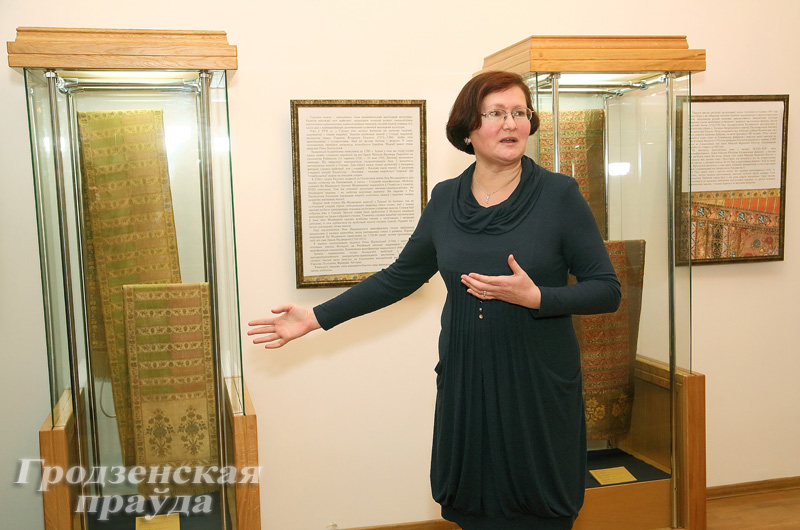